หน้าที่ 1
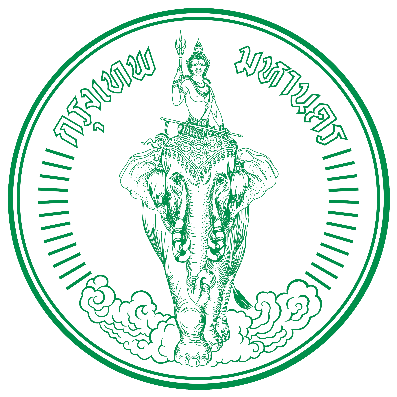 สถานการณ์น้ำในเขตกรุงเทพมหานคร วันที่ 22 เมษายน 2567
นายวิชชุ  ศุขเทวา
นายช่างโยธาอาวุโส
สำนักการระบายน้ำ  กรุงเทพมหานคร
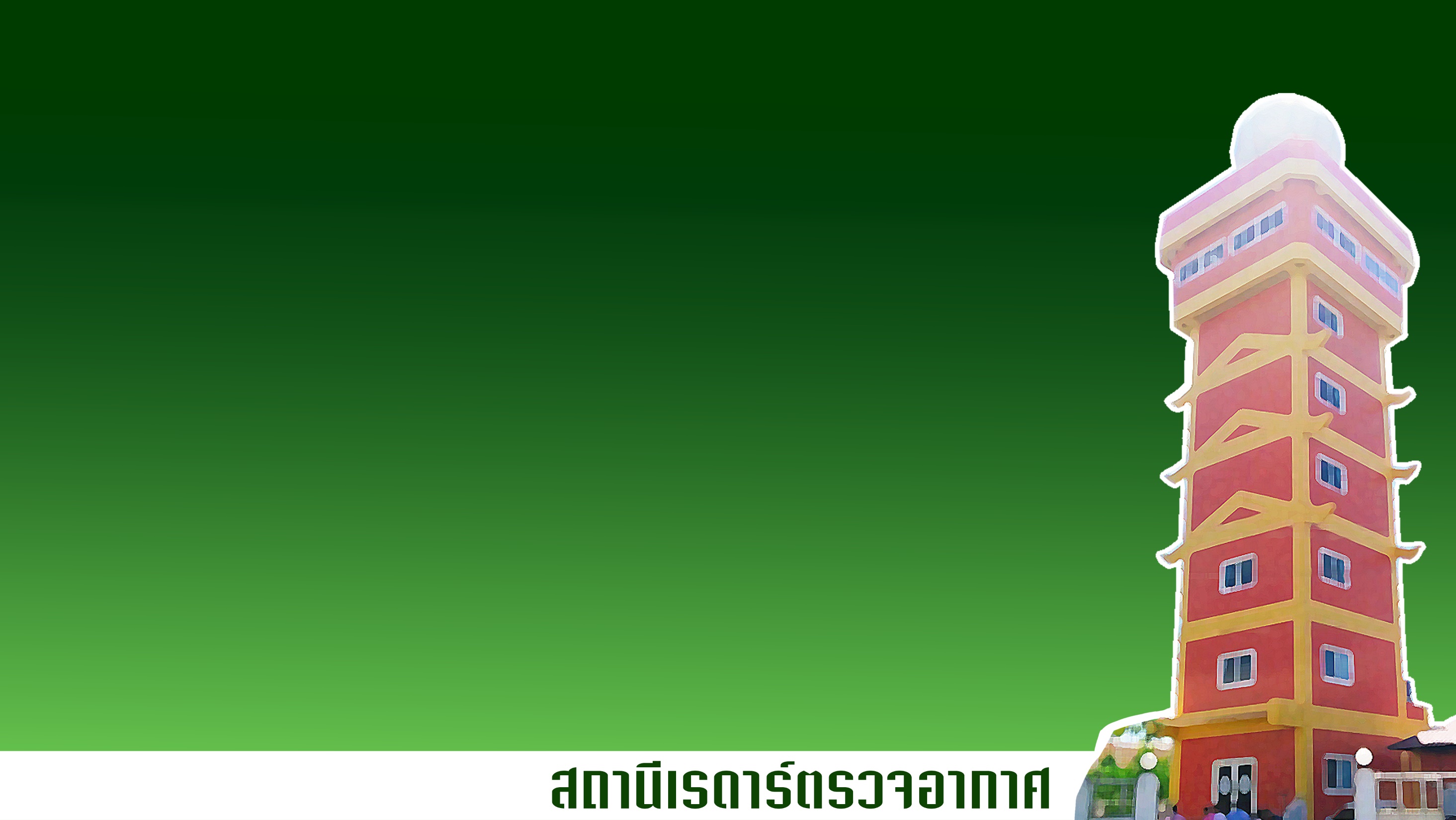 สถานการณ์ฝนในพื้นที่กรุงเทพมหานคร ระหว่างวันที่ 15 – 20 เมษายน 2567
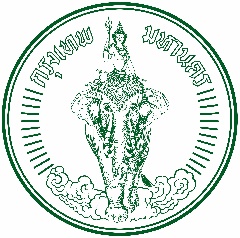 หน้าที่ 2
16 เมษายน 2567
15 เมษายน 2567
17 เมษายน 2567
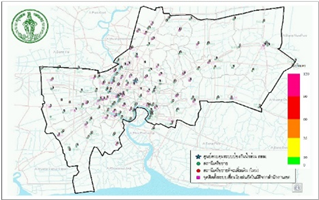 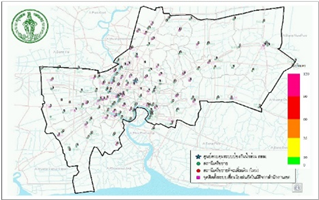 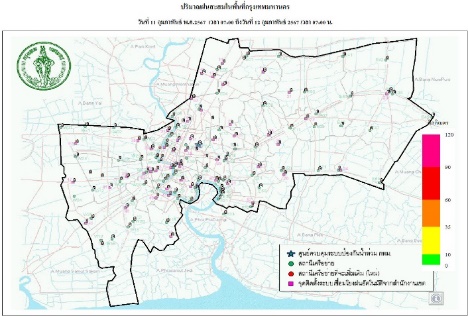 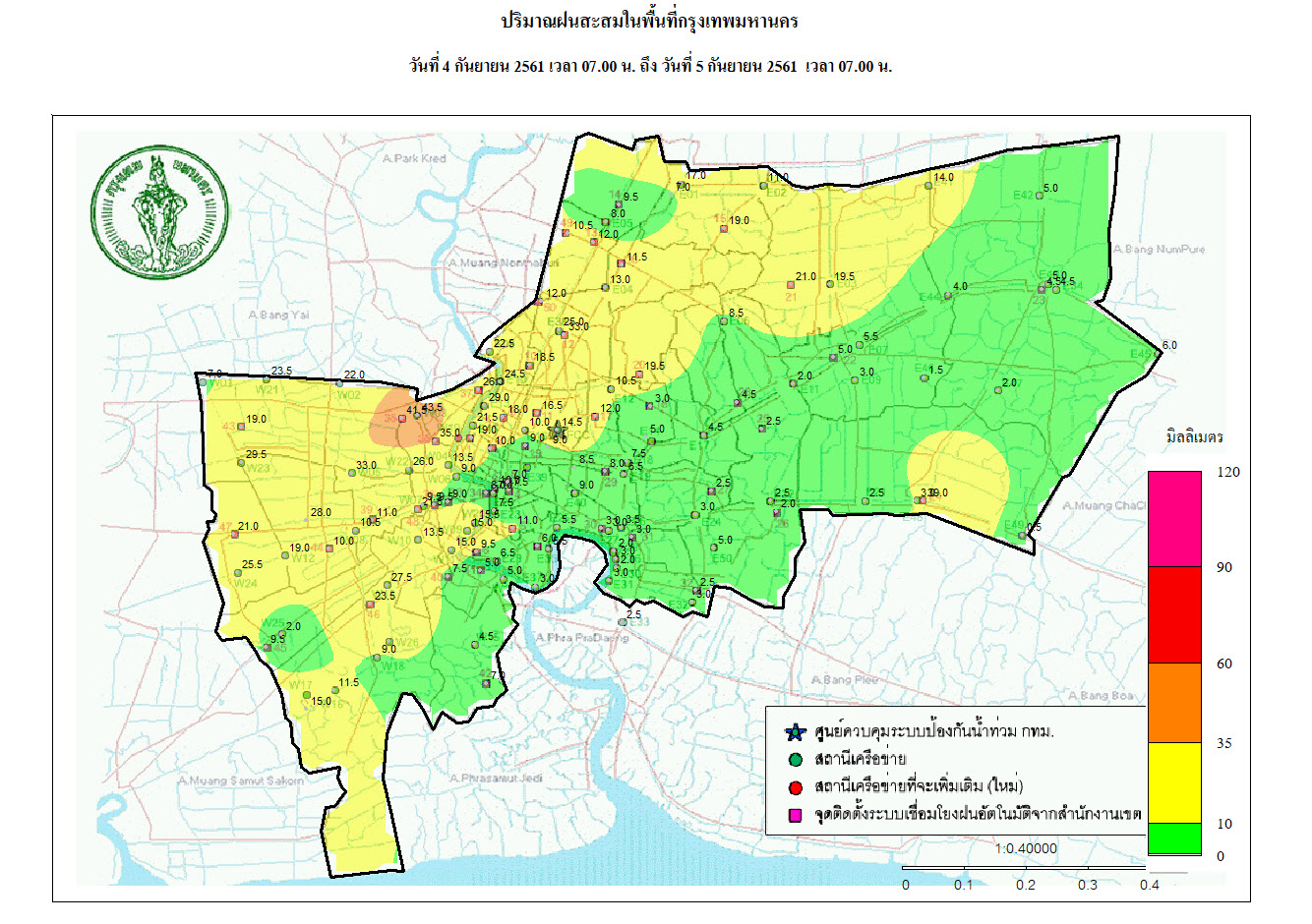 พื้นที่ กทม. ไม่มีฝนตก
พื้นที่ กทม. ไม่มีฝนตก
พื้นที่ กทม. ไม่มีฝนตก
19 เมษายน 2567
18 เมษายน 2567
20 เมษายน 2567
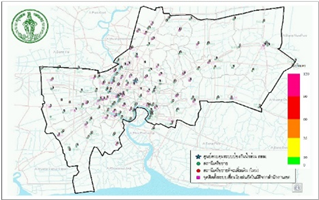 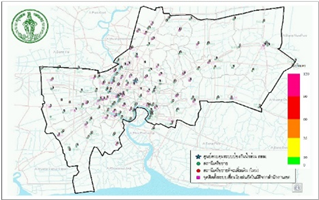 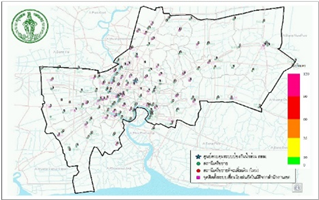 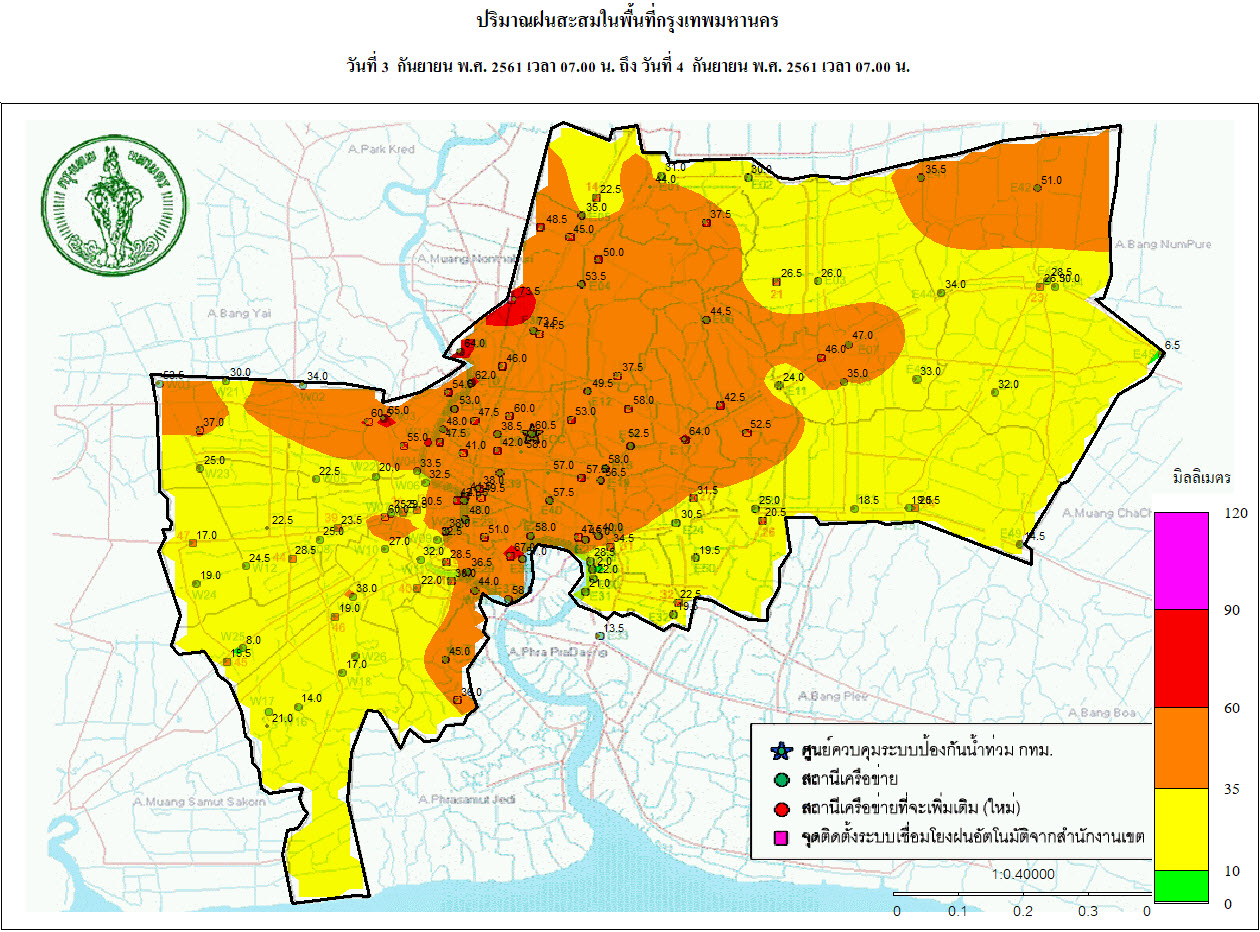 พื้นที่ กทม. ไม่มีฝนตก
พื้นที่ กทม. ไม่มีฝนตก
พื้นที่ กทม. ไม่มีฝนตก
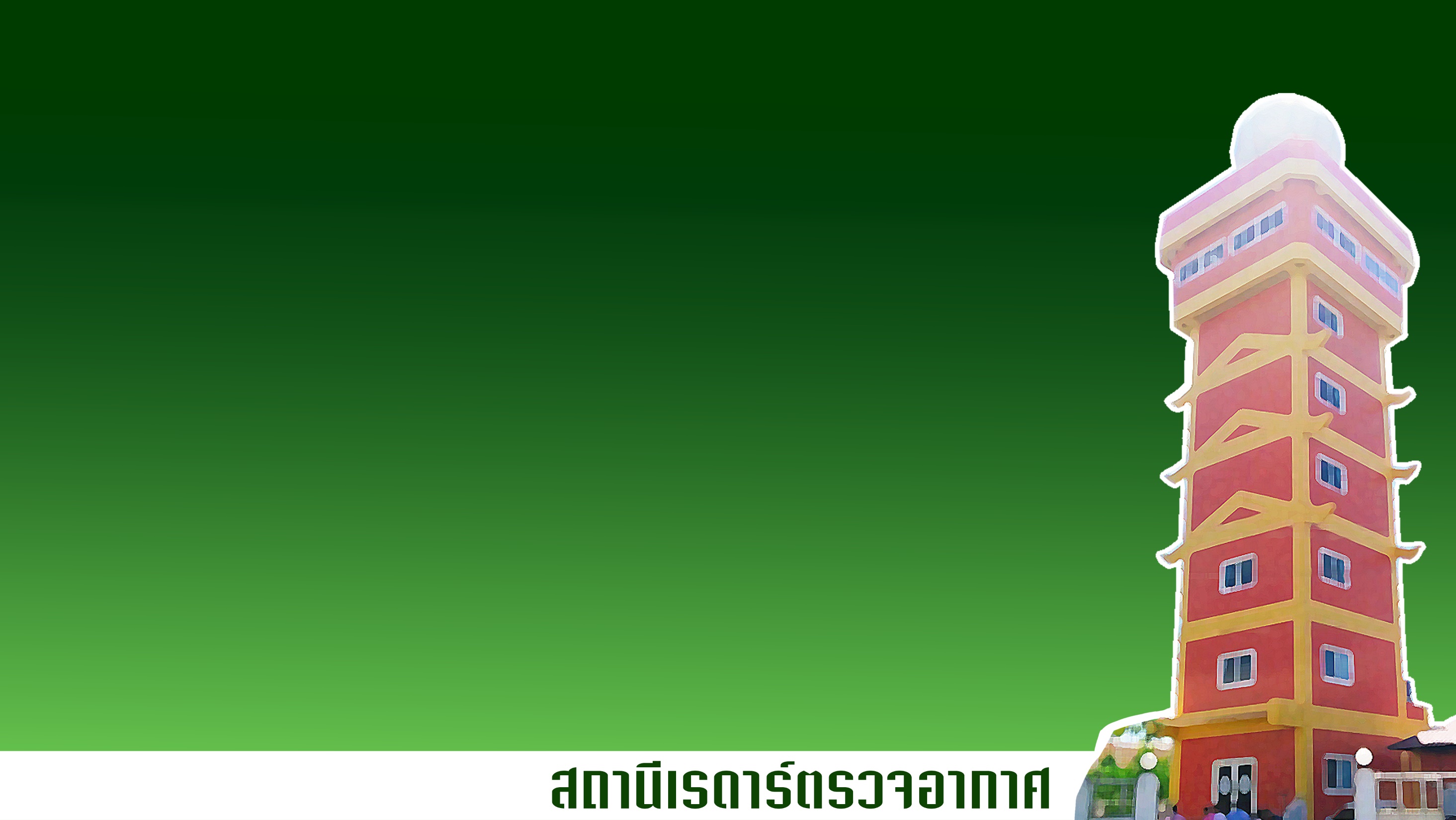 สถานการณ์ฝน 24 ชั่วโมงที่ผ่านมา
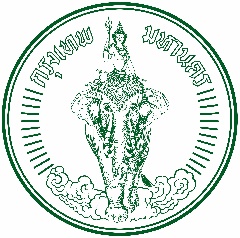 หน้าที่ 3
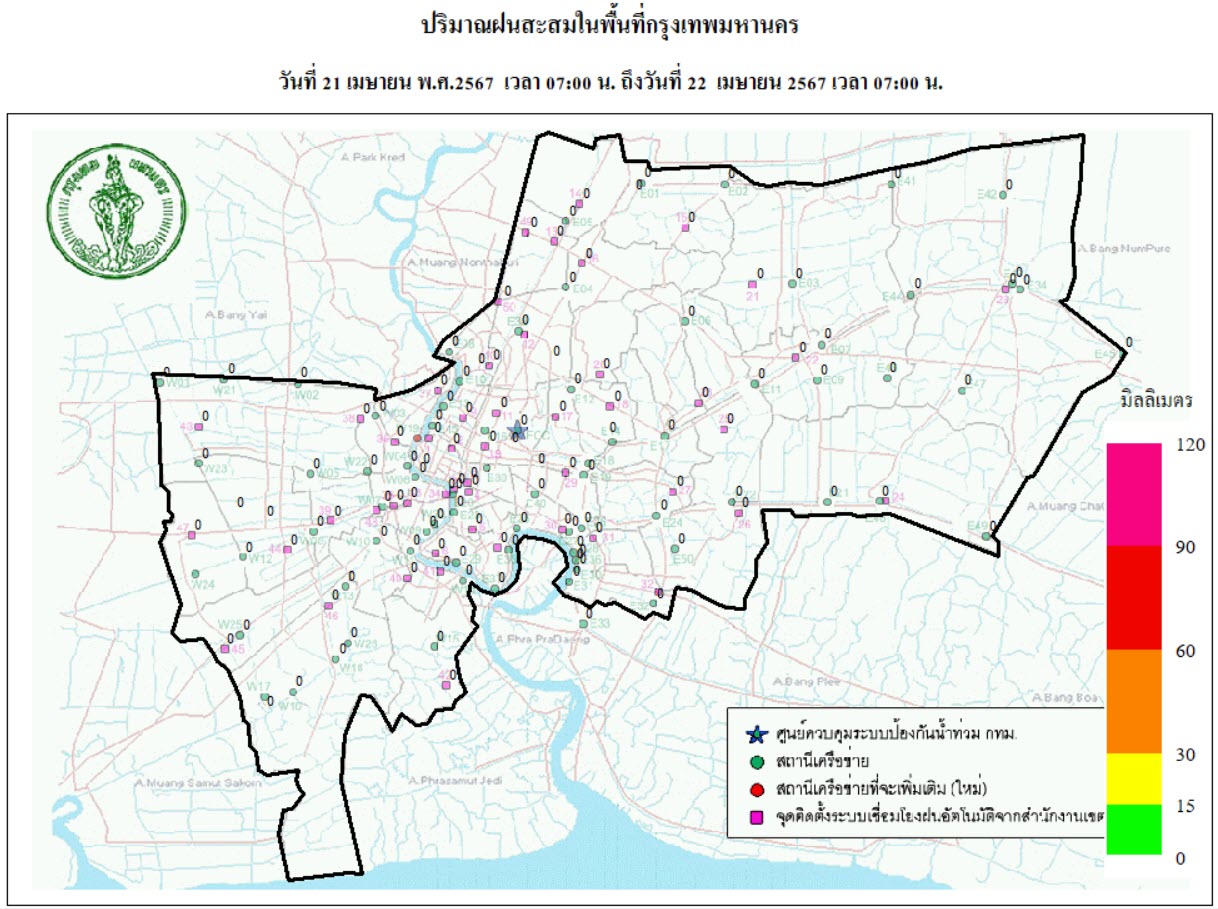 พื้นที่กรุงเทพมหานครไม่มีฝนตก
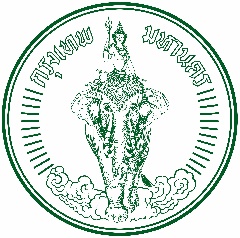 กราฟเปรียบเทียบปริมาณฝนรายเดือนสะสม สำนักการระบายน้ำ กรุงเทพมหานคร
หน้าที่ 4
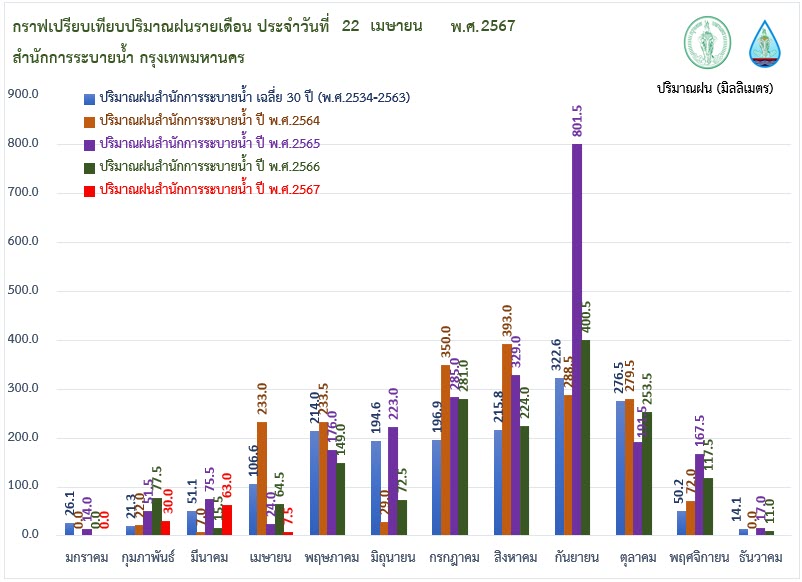 ฝนประจำเดือน เมษายน  2567 ที่สำนักการระบายน้ำ ถึงปัจจุบัน                7.5  มิลลิเมตร
น้อยกว่า ค่าเฉลี่ย คิดเป็น 89.9 % ค่าเฉลี่ยฝน 30 ปี ของ สนน.                  74.6  มิลลิเมตร
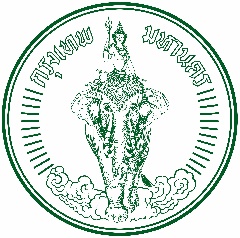 กราฟเปรียบเทียบปริมาณฝนสะสม สำนักการระบายน้ำ กรุงเทพมหานคร
หน้าที่ 5
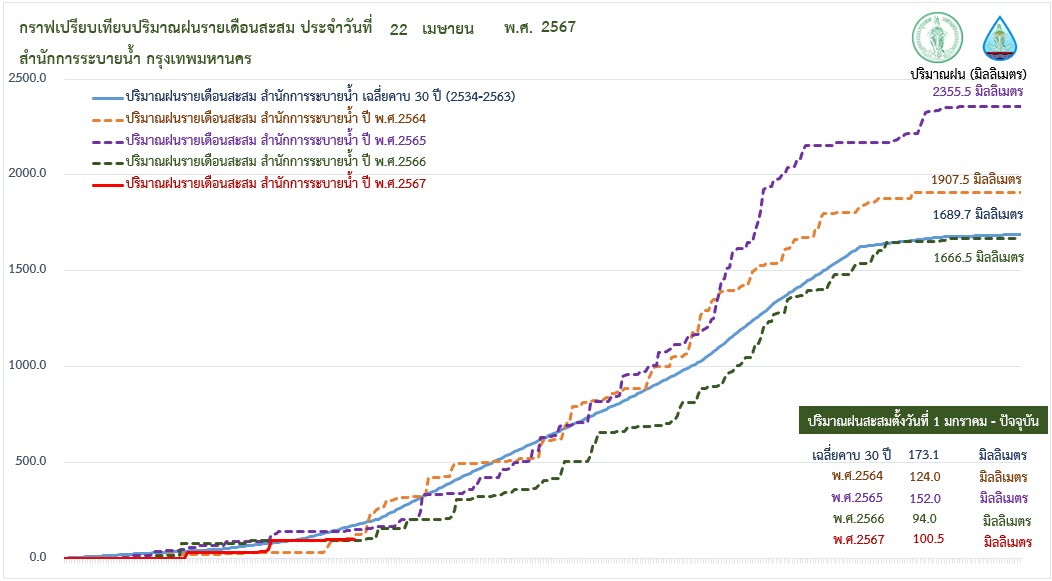 ฝนสะสม ที่สำนักการระบายน้ำ (1 – 21 เม.ย. 67 )                                100.5    มิลลิเมตร
น้อยกว่า ค่าเฉลี่ย คิดเป็น 41.9 % ค่าเฉลี่ยฝนสะสม 30 ปี สนน.           173.1    มิลลิเมตร
สถานการณ์น้ำคลองสายหลักในพื้นที่กรุงเทพมหานคร วันที่ 22 เมษายน 2567   เวลา 07.00 น.
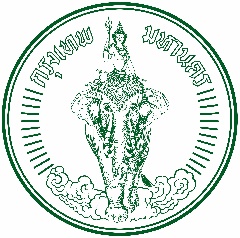 หน้าที่ 6
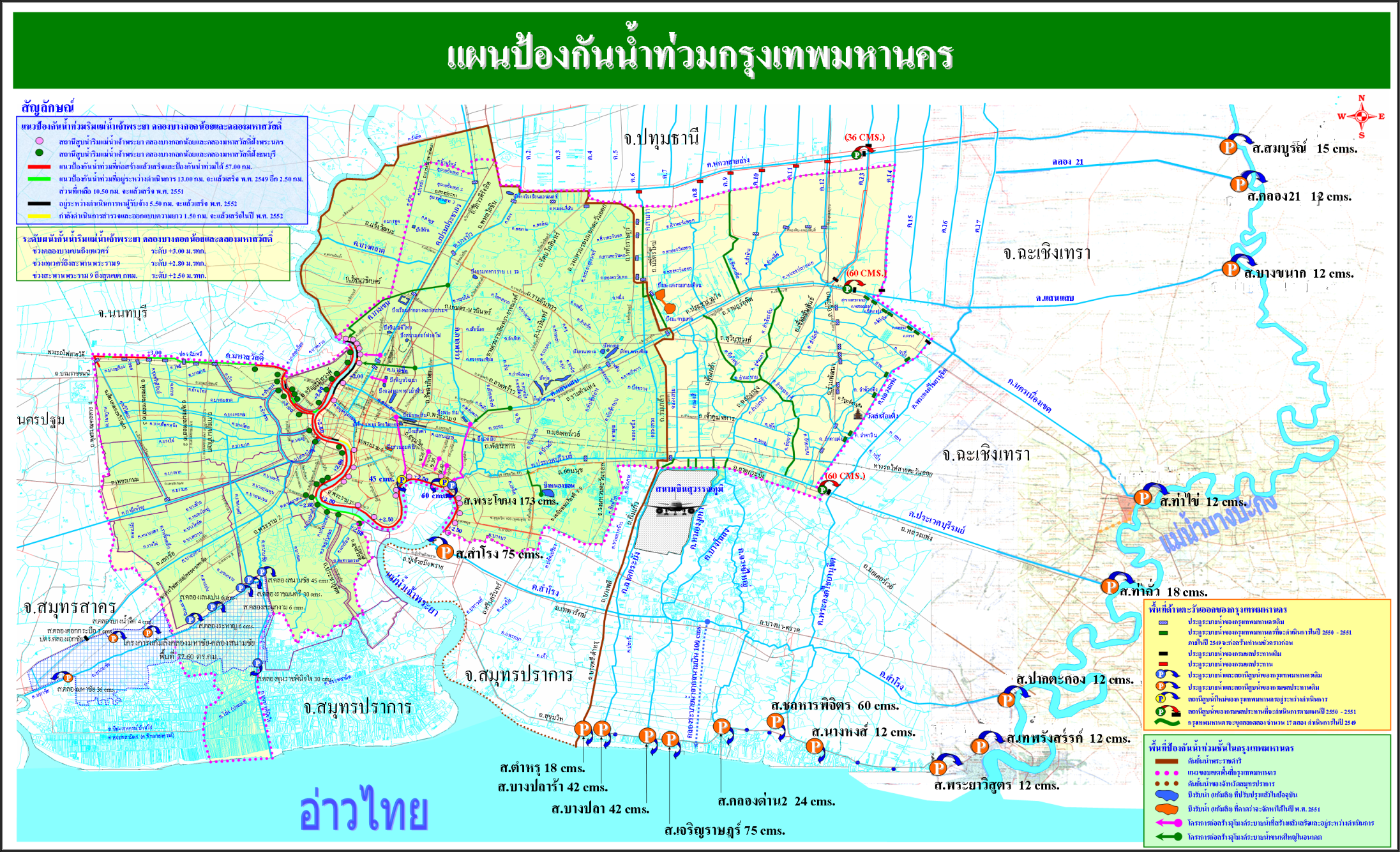 ปตร.คลองสองสายใต้+0.28 ม.รทก.(ระดับวิกฤติ+1.80)
ปตร.คลองแสนแสบ 
ตอนมีนบุรี -0.56 ม.รทก.
(ระดับวิกฤติ+0.90)
คลองเปรมประชากร
ตอน ส.คลองตาอูฐ
+0.09 ม.รทก.(ระดับวิกฤติ+0.70)
คลองลาดพร้าว
ปตร.ลาดพร้าว 56
-0.18 ม.รทก.(ระดับวิกฤติ+0.40)
ปตร.คลองประเวศฯ 
ตอนลาดกระบัง -0.58 ม.รทก.
(ระดับวิกฤติ+0.60)
ปตร.คลองทวีวัฒนา
+0.31 ม.รทก.(ระดับวิกฤติ+1.00)
คลองสามเสน
ตอนพหลโยธิน-0.17 ม.รทก.
(ระดับวิกฤติ+0.20)
คลองแสนแสบ 
ตอนคลองตัน - 0.24 ม.รทก.(ระดับวิกฤติ+0.20)
จุดวัด.คลองทวีวัฒนาตัดคลองภาษีเจริญ
+0.22 ม.รทก. (ระดับวิกฤติ+0.70)
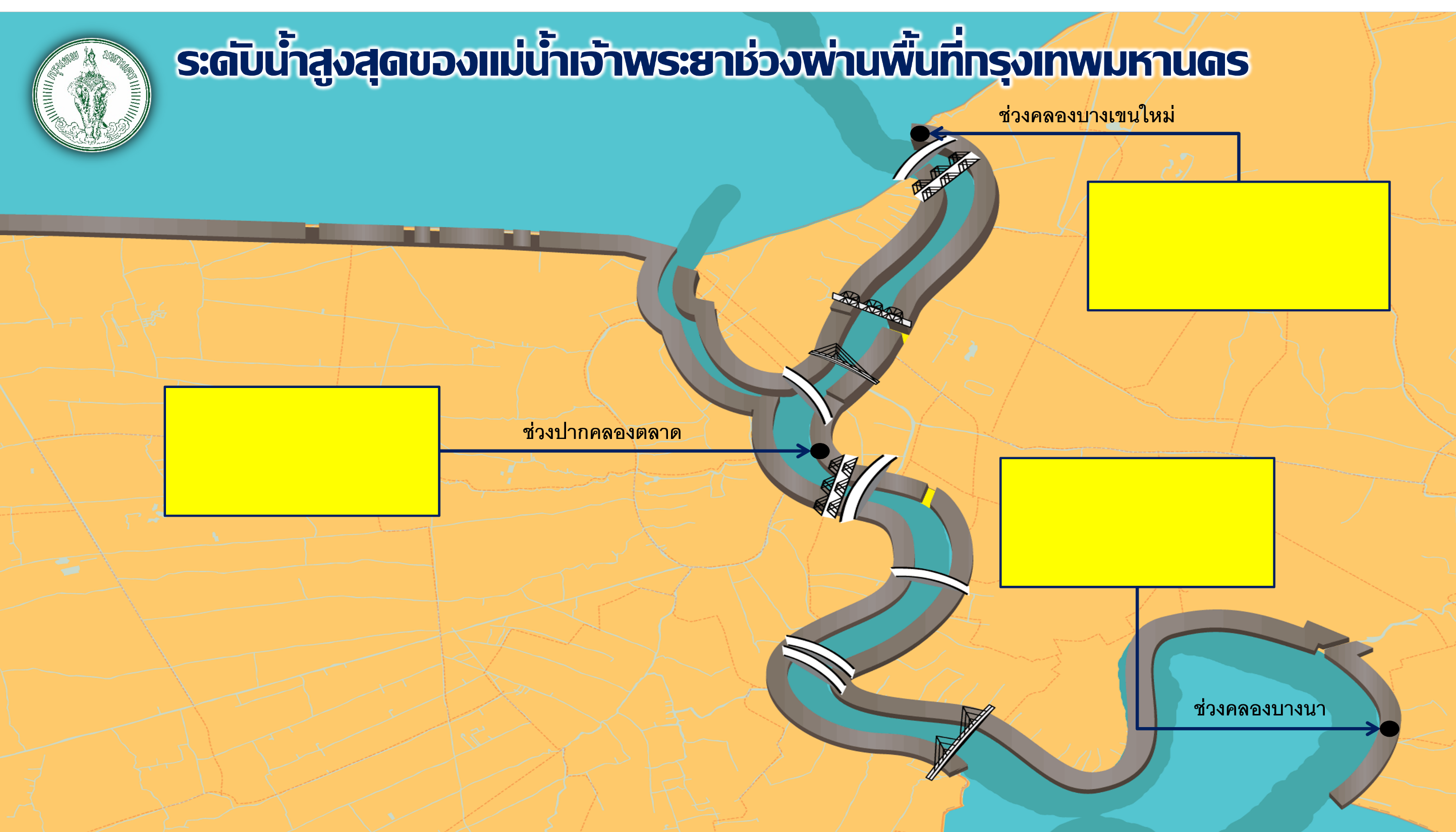 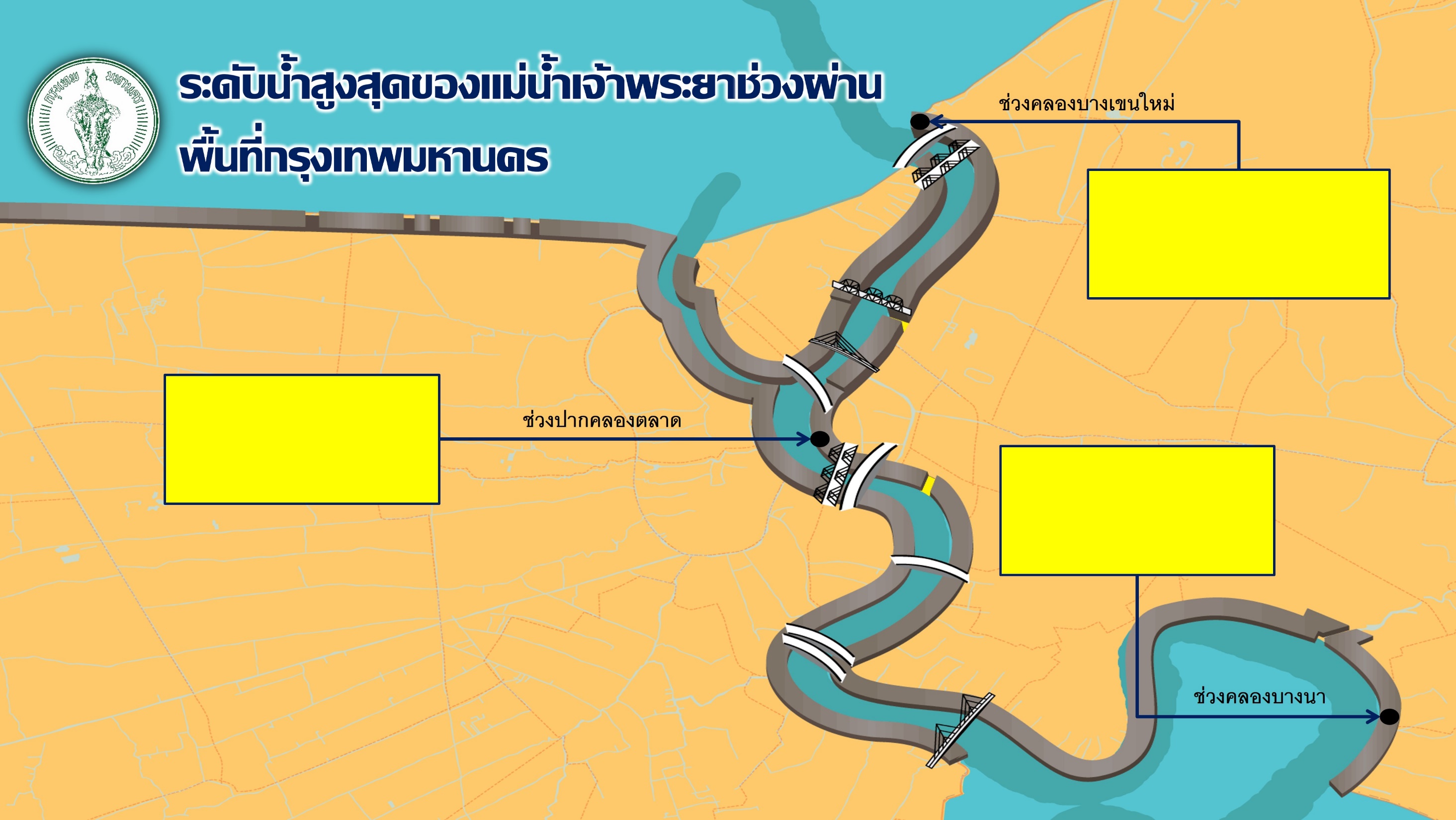 หน้าที่ 7
วันที่ 21 เมษายน 2567
ช่วงคลองบางเขนใหม่ +0.92 ม.รทก.
เวลา 06.00 น.
ระดับแนวคันกั้นน้ำ +3.50 ม.รทก.
ช่วงปากคลองตลาด +1.00 ม.รทก.
เวลา 06.00 น.
ระดับแนวคันกั้นน้ำ +3.00 ม.รทก.
ช่วงคลองบางนา +1.25 ม.รทก.
เวลา 05.00 น.
ระดับแนวคันกั้นน้ำ +2.80 ม.รทก.
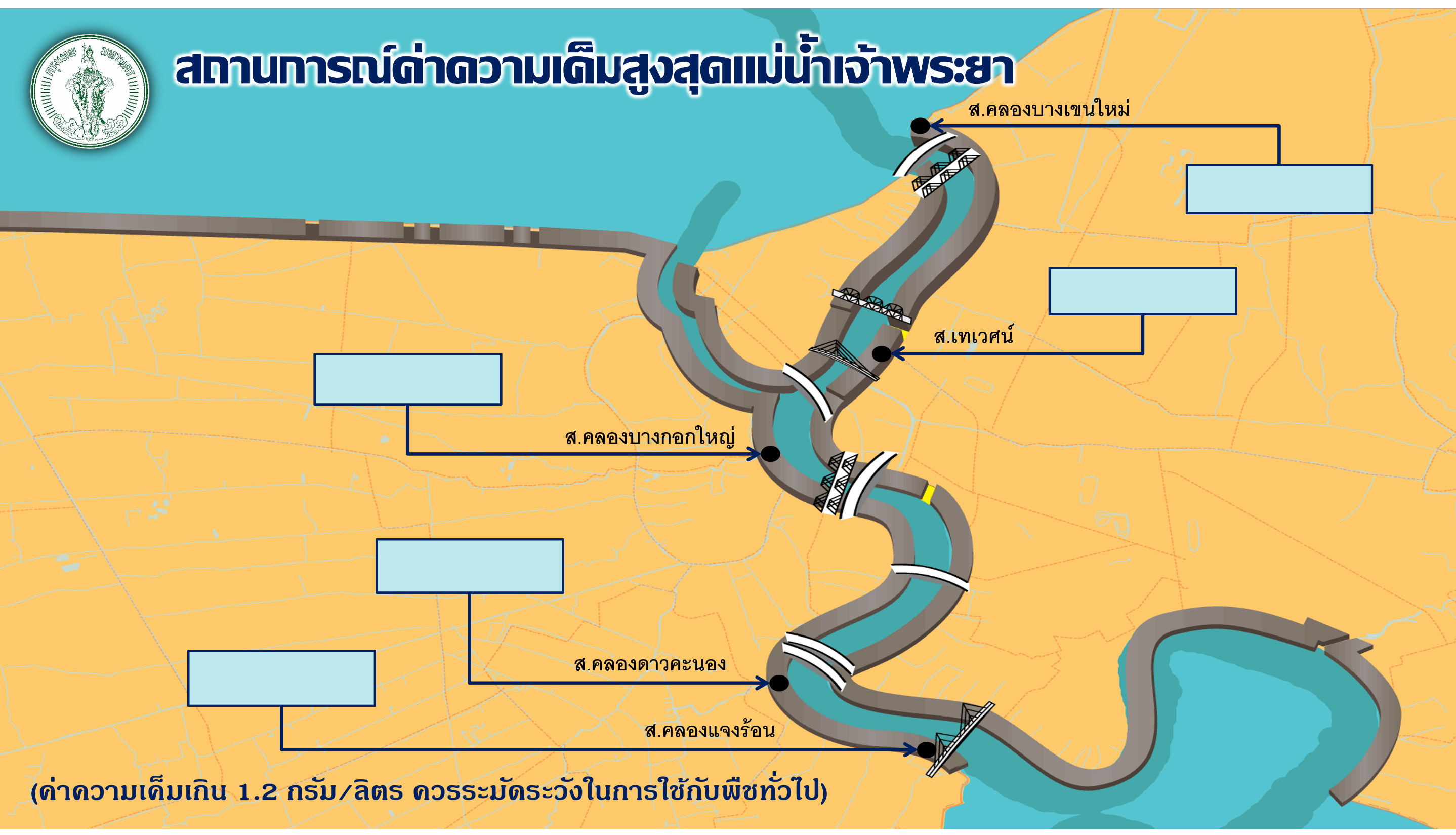 หน้าที่ 8
วันที่ 21 เมษายน 2567
0.7 กรัม/ลิตร
0.7 กรัม/ลิตร
1.1 กรัม/ลิตร
2.3 กรัม/ลิตร
3.8 กรัม/ลิตร
ปริมาณการสูบน้ำออกสู่แม่น้ำเจ้าพระยา
ระหว่างวันที่ 15 - 20 เมษายน 2567
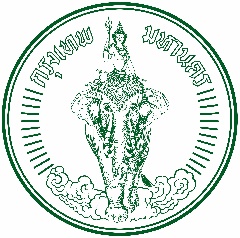 หน้าที่ 9
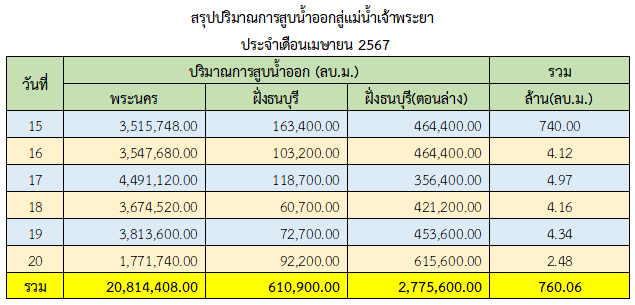 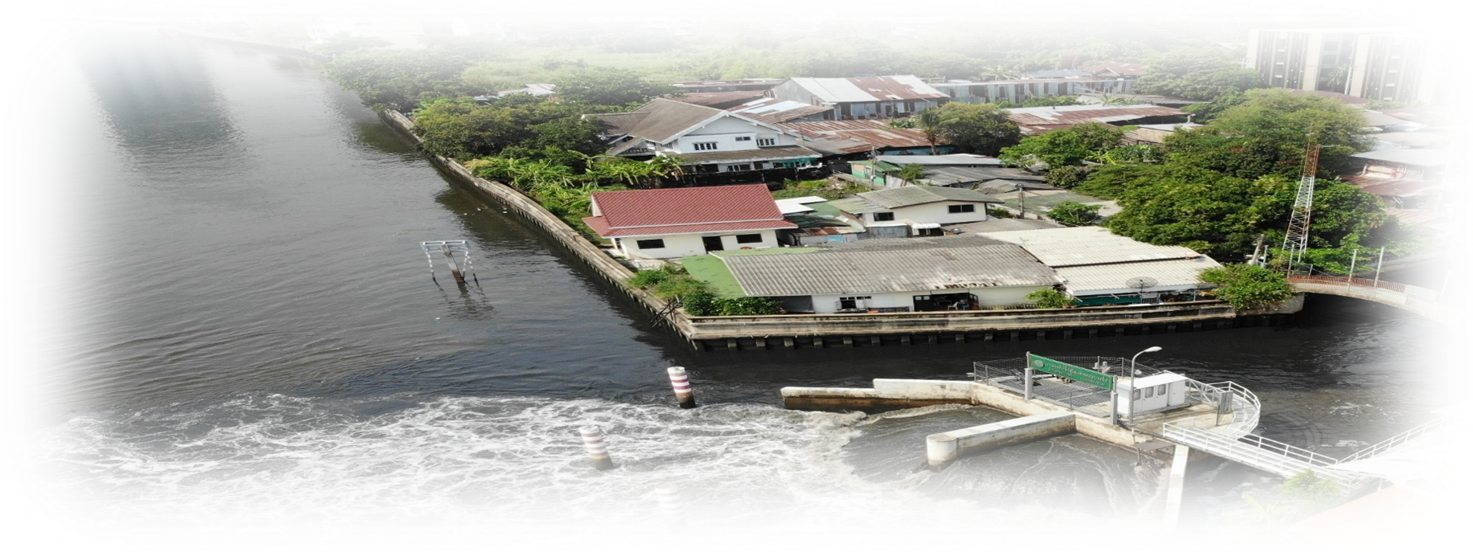 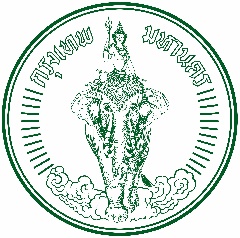 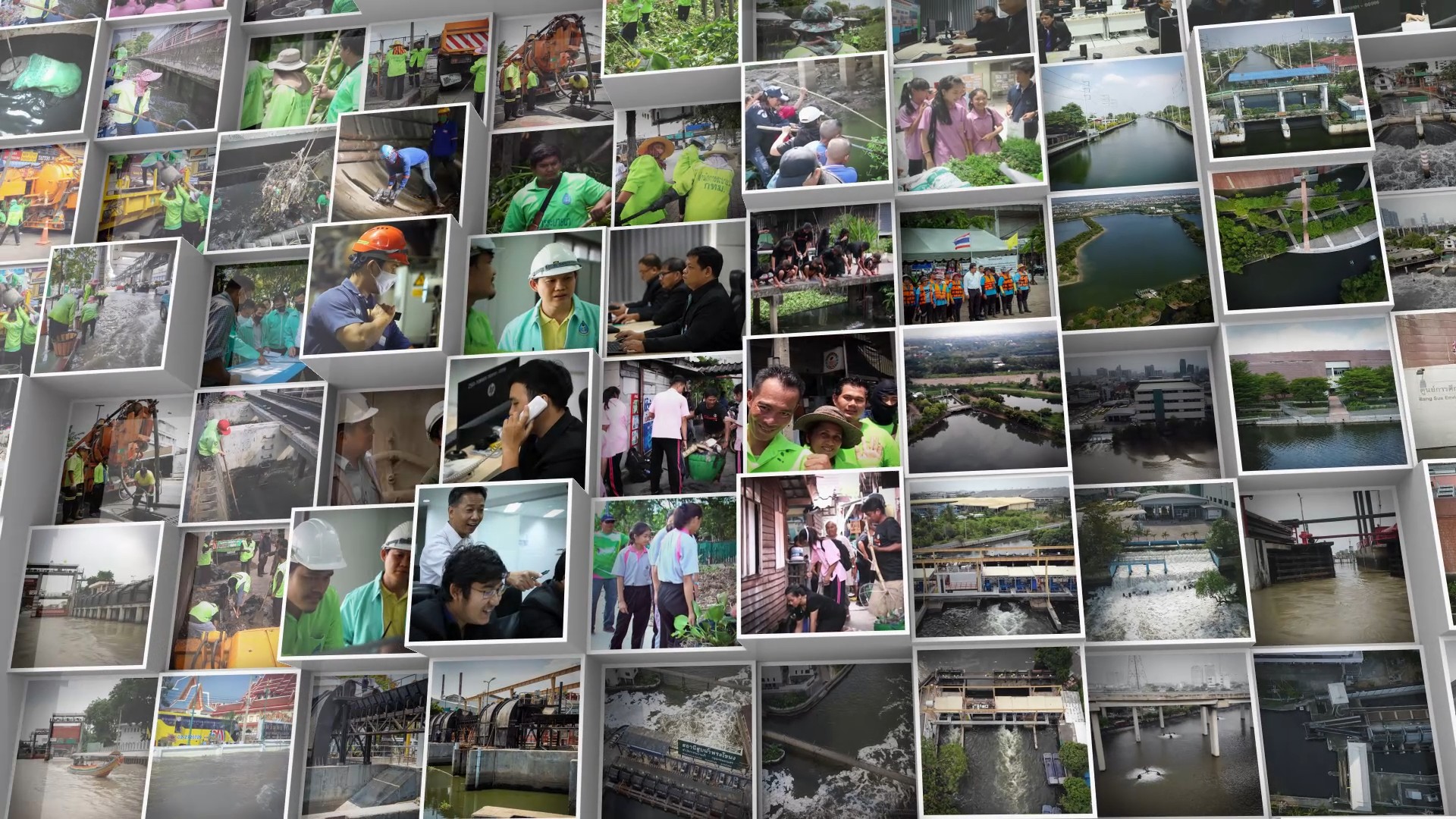 จบการนำเสนอ
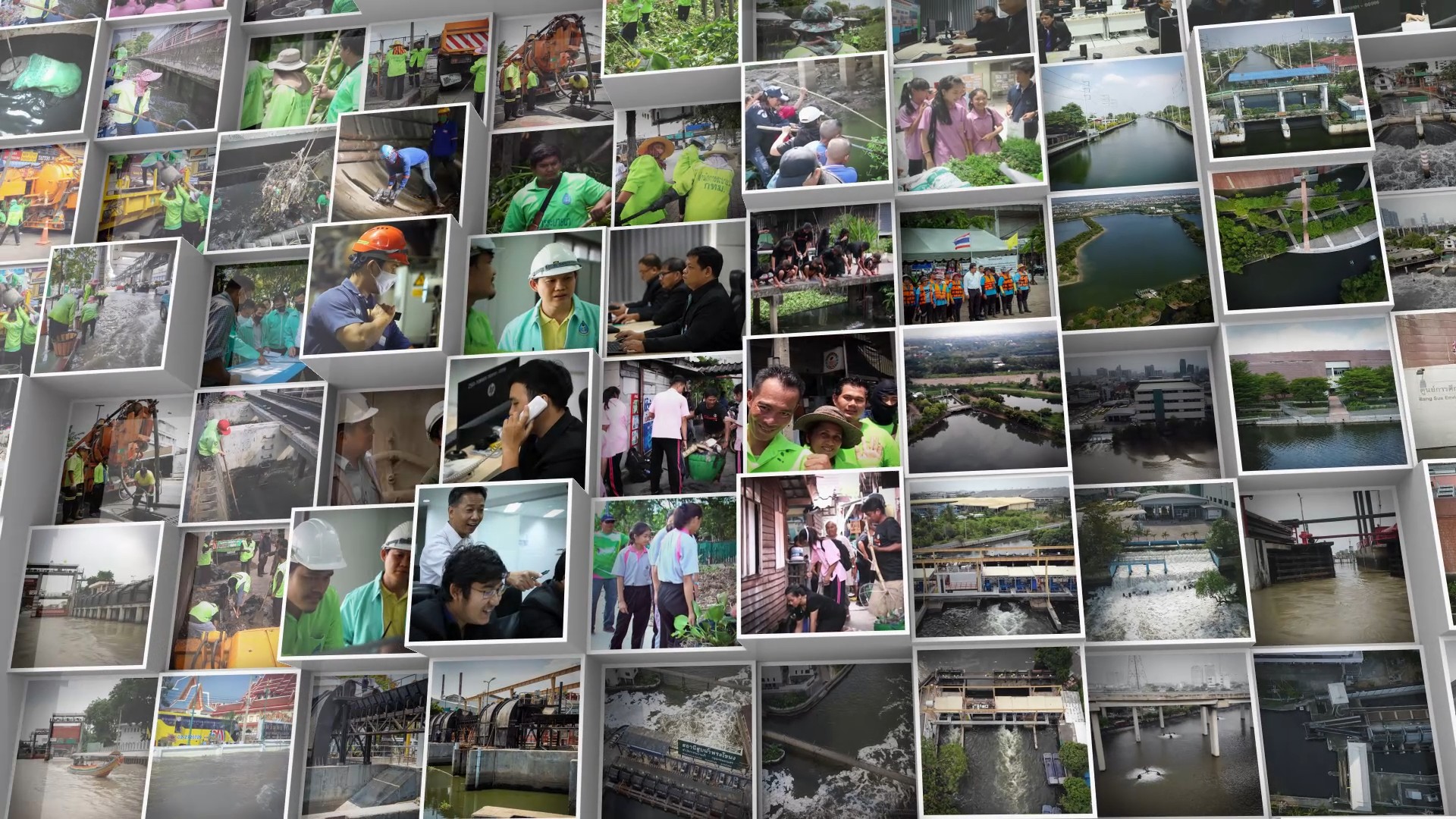 สำนักการระบายน้ำ กรุงเทพมหานคร
สำนักการระบายน้ำ กรุงเทพมหานคร